ข่าวประชาสัมพันธ์ ภาษีที่ดินและสิ่งปลูกสร้าง ภาษีป้าย ค่าธรรมเนียม และใบอนุญาตประจำปี 2564 องค์การบริหารส่วนตำบลยอดชาด อำเภอวังยาง จังหวัดนครพนม
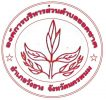 : ผู้เสียภาษีที่ดินและสิ่งปลูกสร้าง :  
                       เจ้าของที่ดินและสิ่งปลูกสร้าง หรือผู้ครอบครอง หรือผู้ทำประโยชน์ในที่ดินหรือสิ่งปลูกสร้างอันเป็นทรัพย์สินของรัฐ
ผู้เสียภาษีป้าย : เจ้าของหรือผู้ครอบครองป้าย
ภาษีที่ดินและสิ่งปลูกสร้าง 
แจ้งรายการที่ดินและสิ่งปลูกสร้าง พฤศจิกายน – ธันวาคม 2563
ประกาศราคาประเมินทุนทรัพย์ ก่อนวันที่  1 กุมภาพันธ์ 2564
แจ้งราคาประเมินภาษีให้แก่ผู้เสียภาษี ภายในเดือน กุมภาพันธ์ 2564
ชำระภาษีตามแบบแจ้งการประเมิน ภายในเดือน เมษายน 2564
ผ่อนชำระภาษี เมษายน –มิถุนายน 2564
ภาษีป้าย
ยื่นแบบ มกราคม – มีนาคม 2564
ชำระภาษีป้าย ภายใน 15 วัน นับแต่วันที่แจ้งการประเมิน
ค่าปรับ ไม่มายื่นแบบตามกำหนด ปรับ 5,000 – 50,000 บาท
เงินเพิ่ม ไม่ชำระภายใน 15 วัน นับแต่วันที่แจ้งประเมิน คิดเงินเพิ่ม 2% ของค่าภาษีต่อเดือน